Independent Living Research Utilization
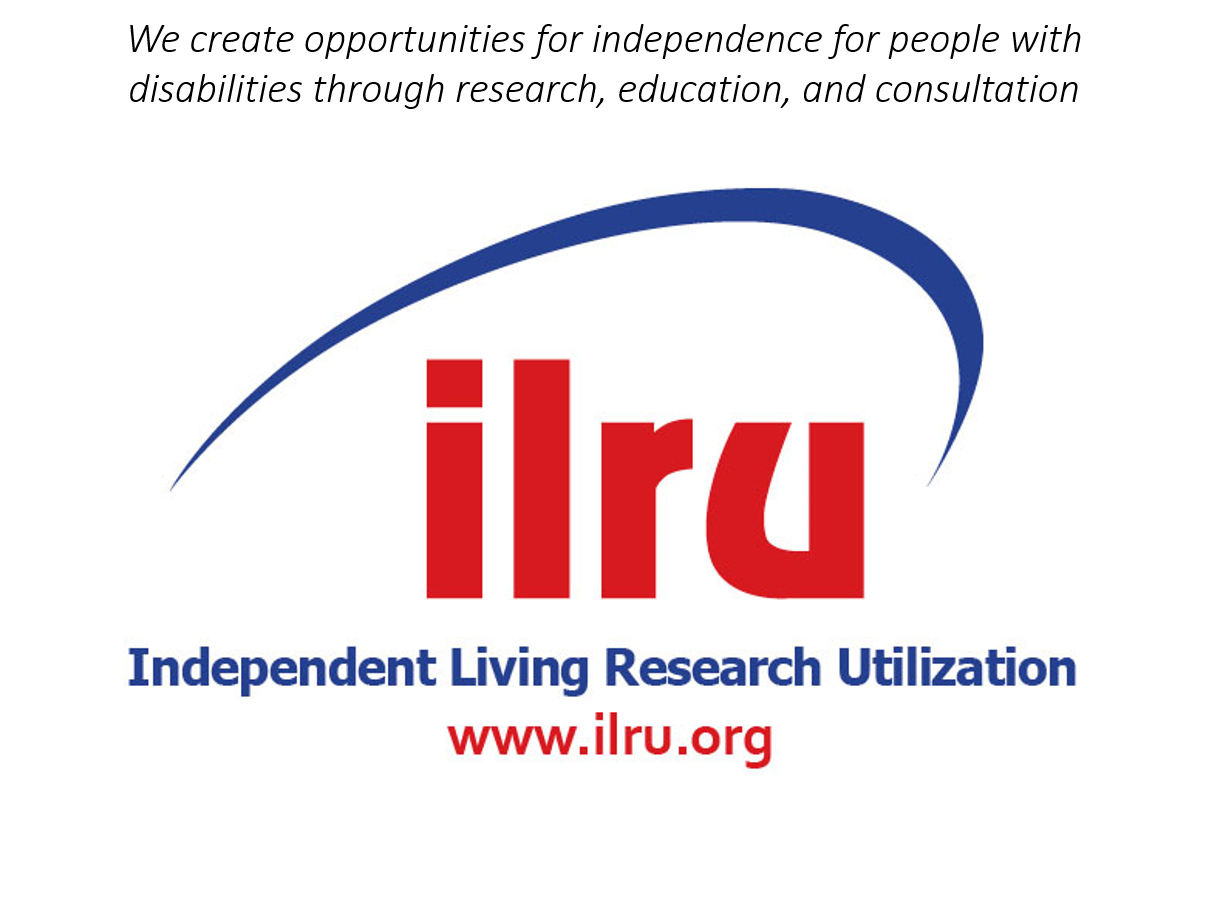 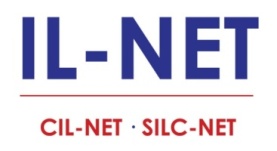 Disability, Diversity and Intersectionality in Centers for Independent LivingDay 1 ReviewFacilitator:Stan HolbrookAugust 21, 2019Atlanta, Georgia
Why Words Matter: Addressing Microaggressions to Create a Welcoming EnvironmentBrooke Curtis and Stan Holbrook
Thought-Provoking Quote
“What they call you is one thing. What you answer to is something else.” ~ Lucille Clifton
What You Will Learn
Micro-aggressive behavior is a form of aversive racism, ableism, and other “isms.“
The real-life effects of microaggressions on those who are the target.
How to avoid committing microaggressions and how to handle micro-aggressive behavior if you are the target.
Microaggressions Defined
Subtle, verbal and nonverbal slights and insults based on gender, ethnic, and other stereotypes.
Communicate hostile, derogatory, or negative viewpoints.
Can be intentional or unintentional. 
“Micro” applies to the subtlety not the impact.
Microaggressions Defined, cont’d.
Microaggression goes beyond race and touches all marginalized populations including: 
Race
Gender/Gender preference/Sexual Orientation
Ethnicity
Disability Status
Labor Roles & Social Class
Age
“Racial, gender, and sexual orientation microaggressions are active manifestations and/or a reflection of our worldviews of inclusion/exclusion, superiority/inferiority, normality/abnormality, and desirability/undesirability” (Sue, 2010).
Terminology
Racism – “a system of power, a system of structuring opportunity and assigning value based upon the social interpretation of how someone looks (what we call “race”). Unfairly disadvantages some individuals and communities, while unfairly giving advantages to other individuals and communities” (Jones, 2003). 
Privilege – gives advantages, favors, and benefits to members of dominant groups at the expense of members of target groups. People in dominant groups often believe that they have earned the privileges that they enjoy or that everyone could have access to these privileges if only they worked to earn them (CompassPoint, 2016).
Terminology, cont’d
Internalized racism – acceptance by those stigmatized of negative messages about their own abilities
Self-Identity/Self-Concept – collection of beliefs about oneself (includes personality, skills and abilities, occupation and hobbies, physical characteristics, etc.)
Labels – represent a way of differentiating and identifying people that is considered by many as a form of prejudice and discrimination.
Terminology, cont’d. 2
Intersectionality – “interconnected nature of social categorizations such as race, class, and gender, regarded as creating overlapping and interdependent systems of discrimination or disadvantage; a theoretical approach based on such a premise” (YW Boston, 2017).

Intersectional occurs as a result of the individual’s multiple groups and may influence the intensity or frequency of microaggression.
Thought-Provoking Quote
“There needs to be a realization that good intentions are simply not enough.” ~ Unknown
Stan’s Experience
Affirmative action?
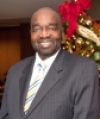 Brooke’s Experience
Interactive Discussion : Your Turn
Think of a word you’ve been called that you didn’t like or offended you.
How did it make you feel?
Examples of Microaggressions
Wing et al., 2007
Examples of Microaggressions, cont’d.
Wing et al., 2007
Example 1
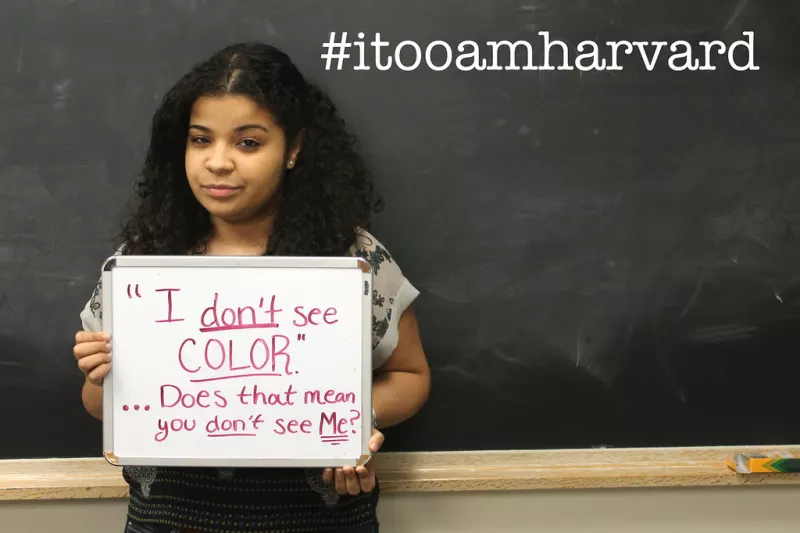 Vingiano, A. (2014). 63 Black Harvard Students Share Their Experiences In A Powerful Photo Project. Retrieved from  https://www.buzzfeednews.com/article/alisonvingiano/21-black-harvard-students-share-their-experiences-through-a
Example 2
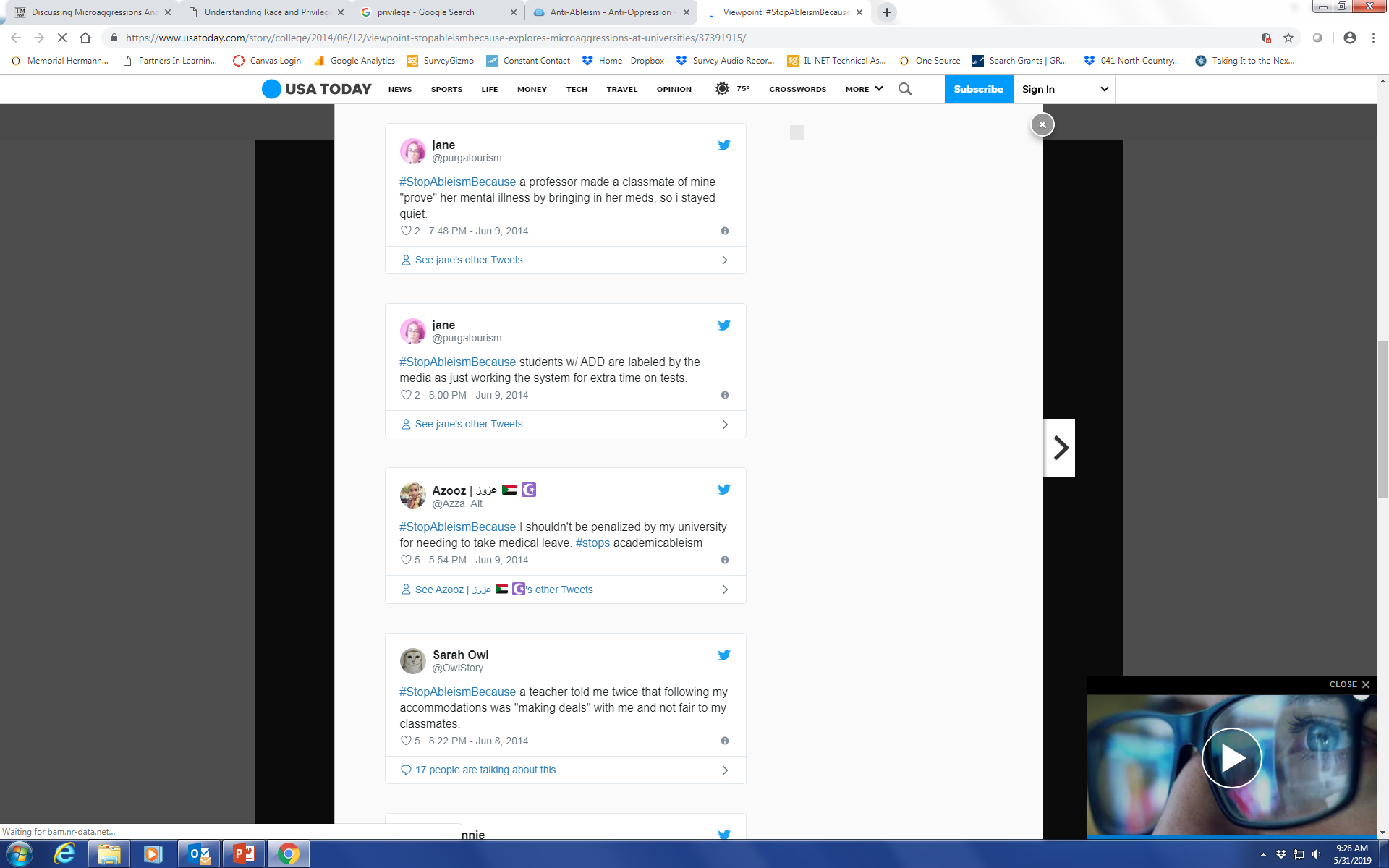 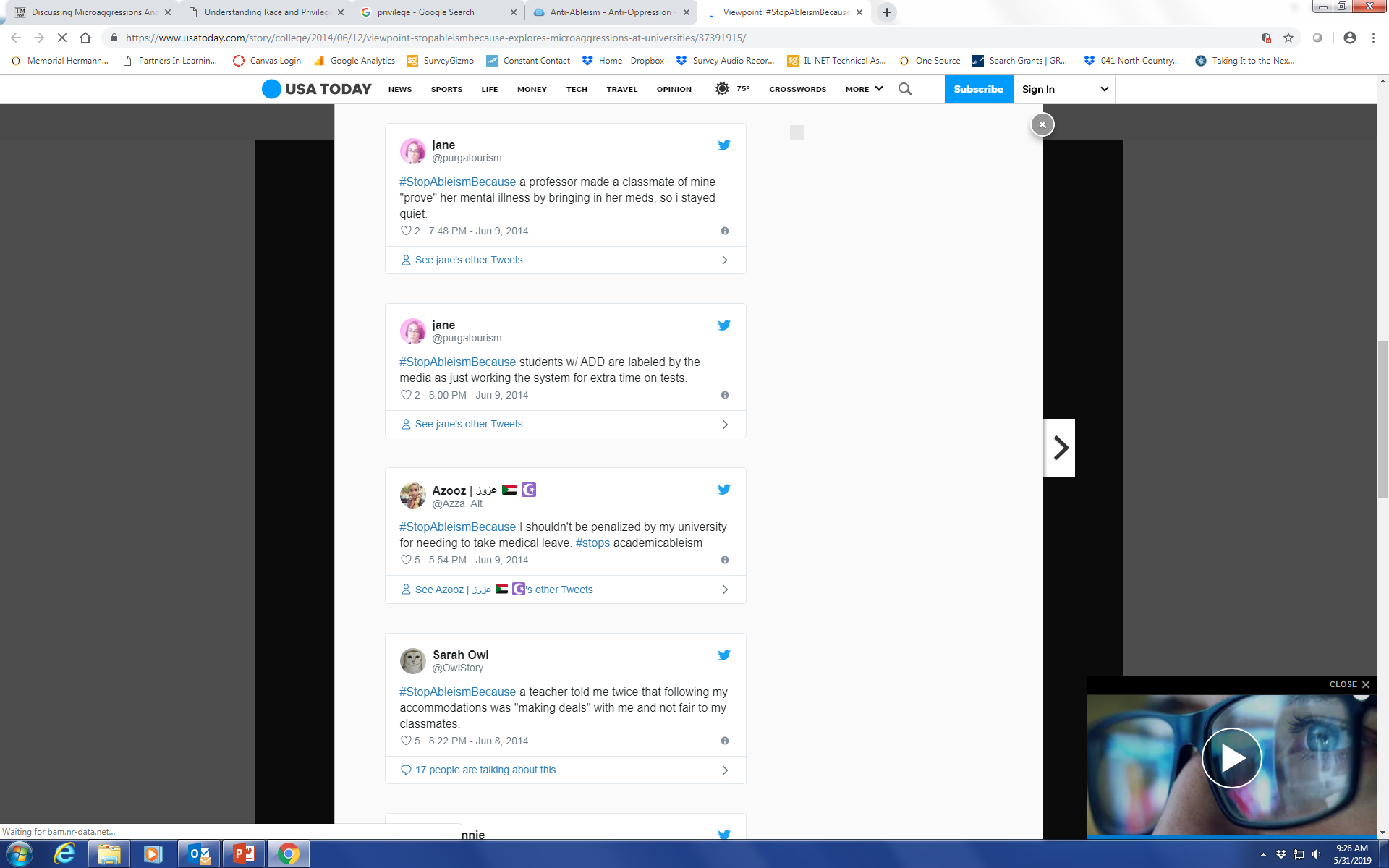 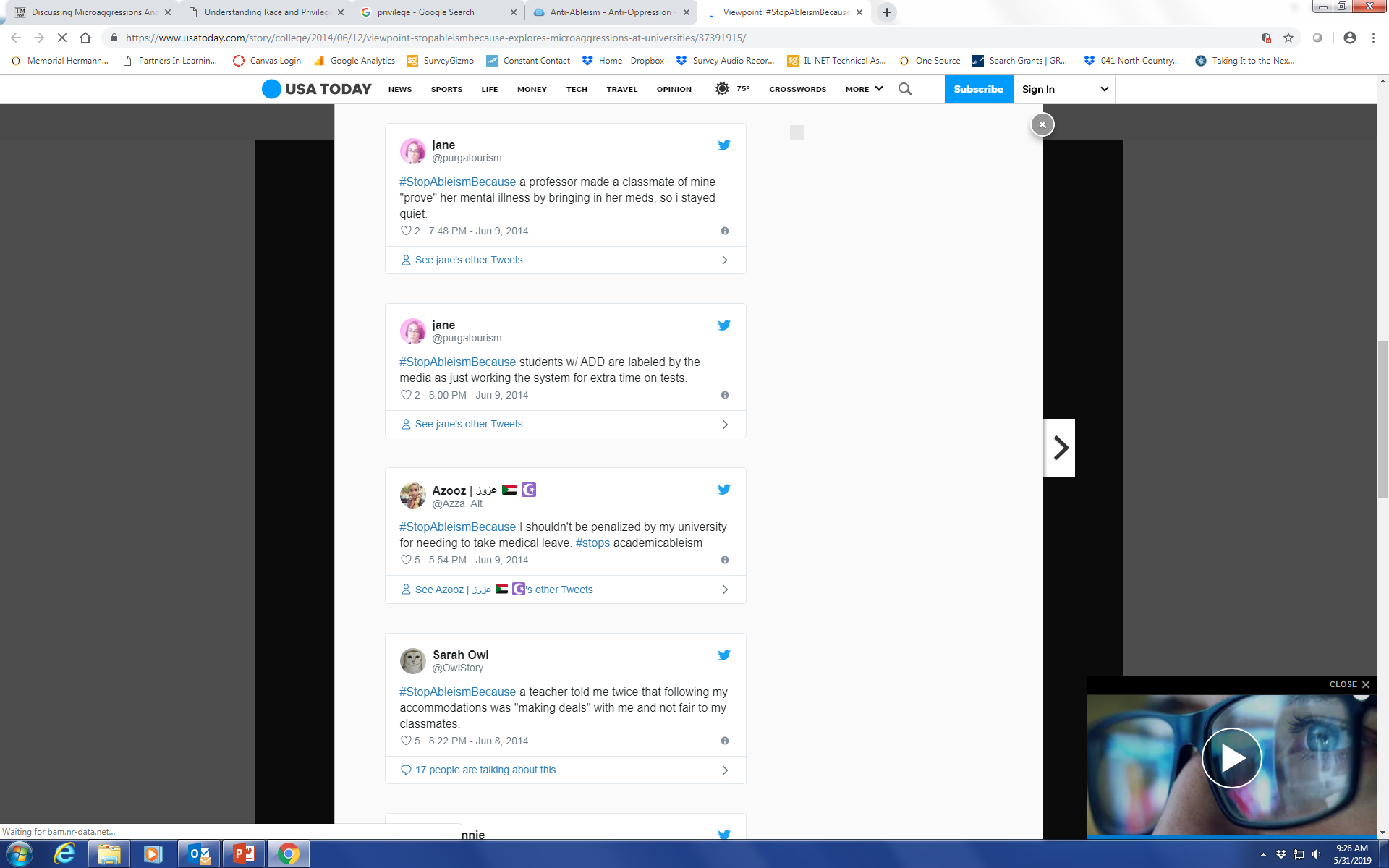 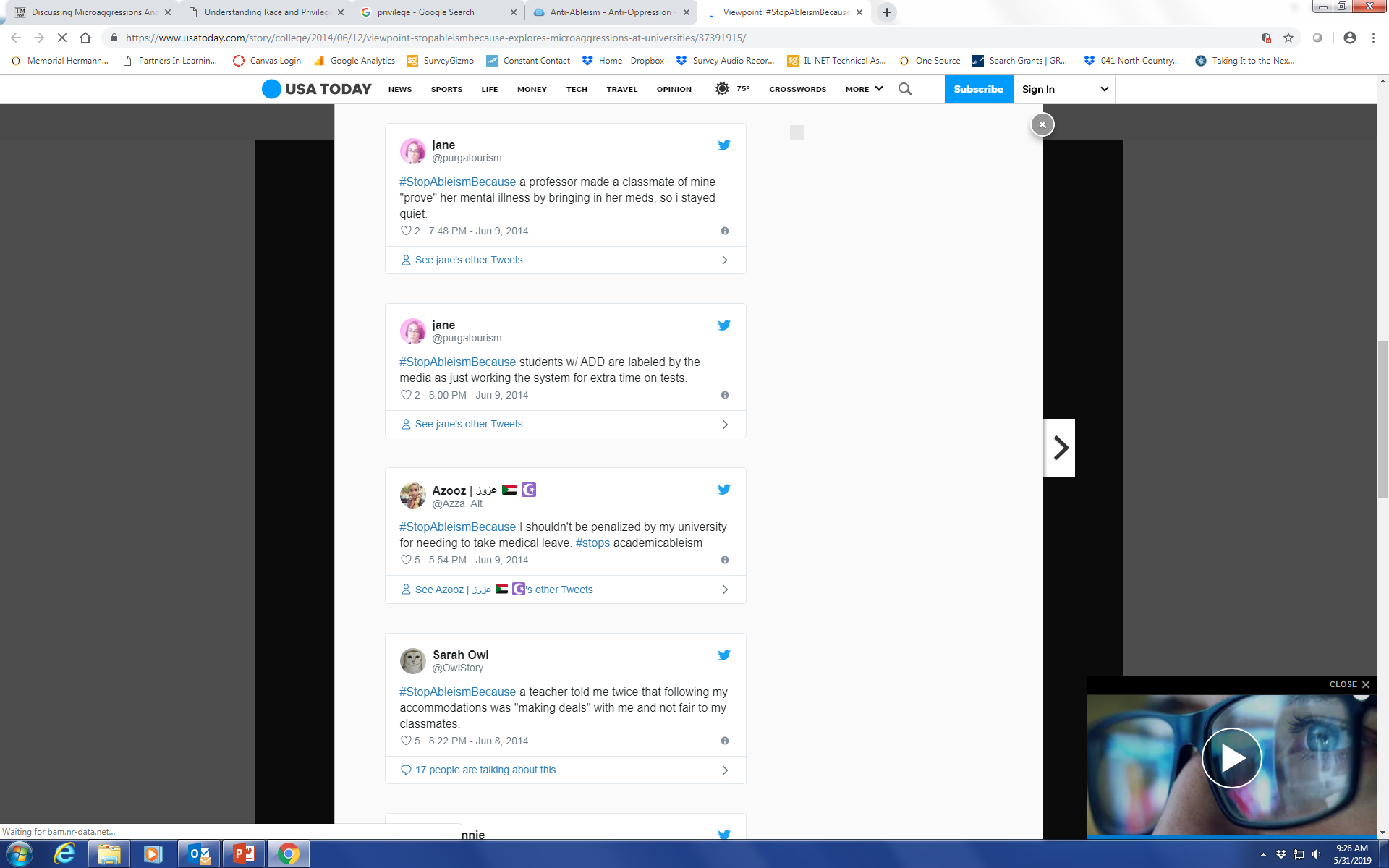 Jones, J. (2014). Viewpoint: #StopAbleismBecause explores microaggressions at universities. Retrieved from https://www.usatoday.com/story/college/2014/06/12/viewpoint-stopableismbecause-explores-microaggressions-at-universities/37391915/
18
Example 3
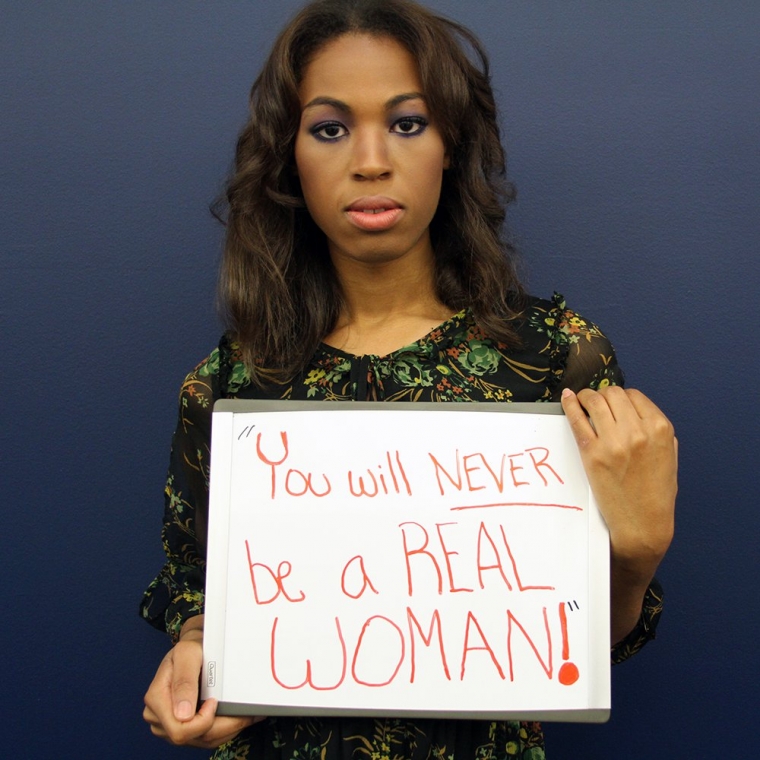 GLADD. (2015). GLAAD launches trans microaggressions photo project #transwk. Retrieved from https://www.glaad.org/blog/glaad-launches-trans-microaggressions-photo-project-transwk
The Impact of Microaggressions
Internal dilemmas
What did (s)he mean by that?
Should I say something?
Did I interpret that correctly?
How should I respond?
Will this affect our relationship?
If I don’t respond, does it convey I accept their statement?
Will I regret not saying something?
The Impact of Microaggressions, cont’d.
Psychological Consequences
Anxiety 
Depression
Helplessness
Diminished confidence
[Speaker Notes: Anxiety - "an emotion characterized by feelings of tension, worried thoughts and physical changes like increased blood pressure.“ (https://www.medicalnewstoday.com/articles/323454.php)
Depression - “Depression is a mood disorder that causes a persistent feeling of sadness and loss of interest.” (https://www.mayoclinic.org/diseases-conditions/depression/symptoms-causes/syc-20356007) Helplessness – “When people feel that they have no control over their situation” (https://www.verywellmind.com/what-is-learned-helplessness-2795326)Diminished confidence]
The Impact of Microaggressions, cont’d. 2
Health Consequences
Minorities experienced elevated levels of trauma and depression.
Depressive symptoms were the link in the relationship between racial microaggressions and thoughts of suicide in study of 405 undergraduate students.
Creates lack of trust in service providers and caregivers.
(Torino, 2017)
How should microaggressions be addressed systematically?
Involves monitoring for inequities in exposures and opportunities, as well as for disparities in outcomes.
Involves examination of structures, policies, practices, norms, and values.
Requires intervention on societal structures and attention to systems of power.
How should CILs address microaggressions?
Starts with leadership and a welcoming organizational culture.
Foundation of accountability and personal responsibility.
Ask people how they want to be communicated with.
Avoid environmental microaggressions.
Buildings named only after White, heterosexual, upper class males.
Formalized training.
Continue (or start) to have conversations.
How should individuals address microaggressions?
When you’re the target
Attack the comment and not the person.
Educate/inform.
Speak up.
The worst response, is no response!
People who witness a microaggression can be affected by it even when the target isn't affected.
How should individuals address microaggressions? cont’d.
When you’re the micro aggressor
Addressing microaggression is not only the responsibility of the target/marginalized group. 
Don’t dismiss the experience of the microaggression as an isolated incident.
Apologize and reflect.
Interactive Discussion and Q&A
What will you do to avoid committing a microaggression or how will you address them?
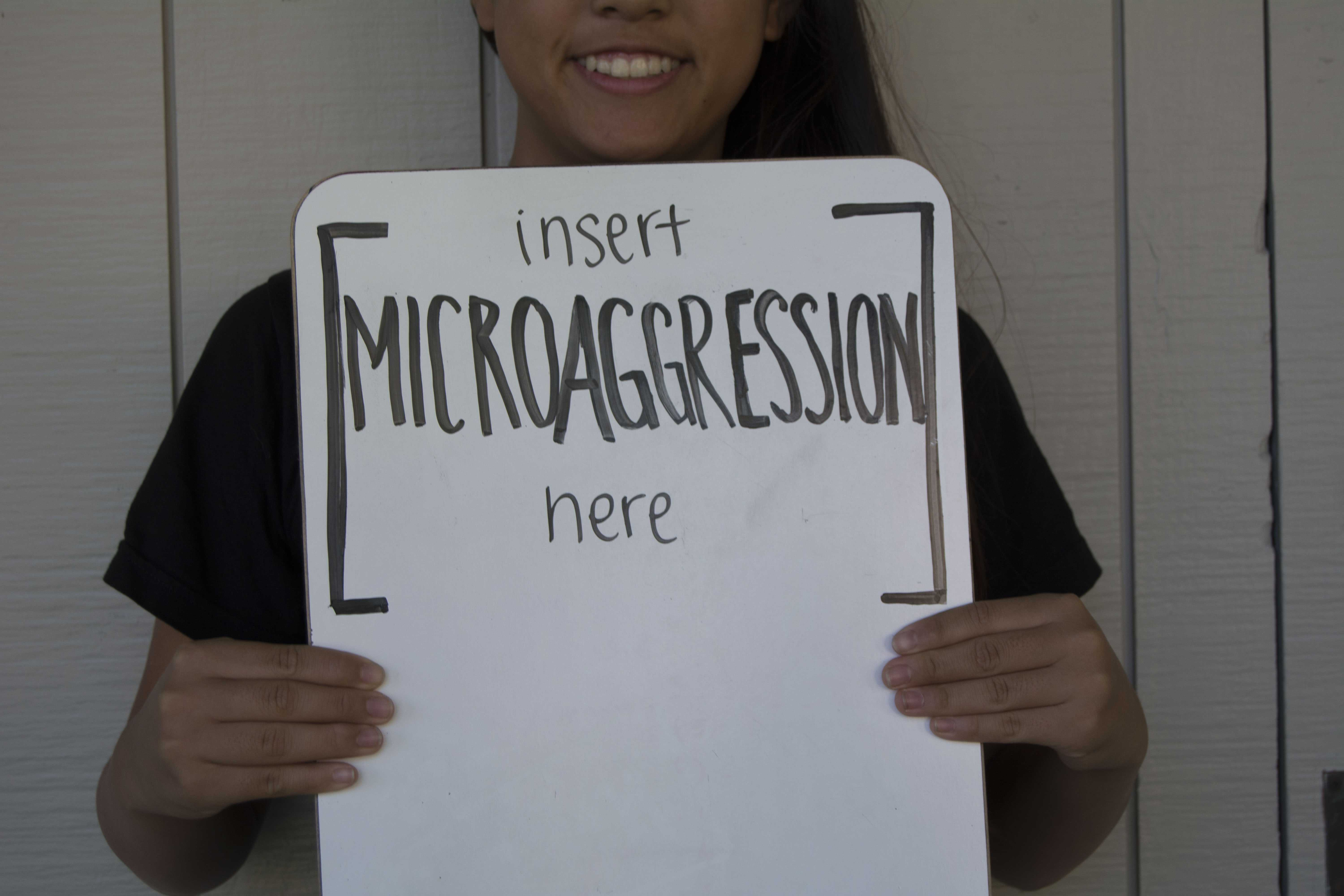 References
Banks, B.M. The Impact of Microaggressions – An Introductory Training: Presentation prepared for the Nebraska Internship Consortium in Professional Psychology. Retrieved from https://cehs.unl.edu/images/EdPsych/nicpp/NICPP_microaggression_presentation_2015-06-02.pdf

Jones C.P. (2003). Confronting Institutionalized Racism. Phylon, 50(1-2):7-22. 

CompassPoint. (2016). Conflict Resolution with Power and Privilege in Mind. Retrieved from https://www.compasspoint.org/sites/default/files/documents/Conflict%20Resolution%20with%20PP%20in%20Mind%202.08.17%20-%20FINAL.pdf

Nadal, K.L. (2014). A Guide to Responding to Microaggressions. CUNY Forum, 2(1), 71-76.

Power, Privilege, and Everyday Life. (n.d.). Retrieved from www.microaggressions.com

Racial Microaggressions in Everyday Life: Implications for Clinical Practice. American Psychologist, 62(4), 271-286.

Sue, D.W., Capodilupo, C.M., Torino, C.G., Bucceri, J.M., Holder, A., Nadal, K. & Esquilin, M. (2007). Racial microaggressions in everyday life: Implications for clinical practice. American Psychologist, 62(4), 271-286.

Sue, D.W. (2011). Microaggressions: More than Just Race. Retrieved from https://www.psychologytoday.com/us/blog/microaggressions-in-everyday-life/201011/microaggressions-more-just-race

Torino, G.C. (2017). How racism and microaggressions lead to worse health. Retrieved from https://www.centerforhealthjournalism.org/2017/11/08/how-racism-and-microaggressions-lead-worse-health

YW Boston. (2017). What is intersectionality, and what does it have to do with me? Retrieved from https://www.ywboston.org/2017/03/what-is-intersectionality-and-what-does-it-have-to-do-with-me/
Contact
Brooke Curtis
Brooke.Curtis@memorialhermann.org 

Stan Holbrook
sholbrook4@verizon.net
CIL-NET Attribution
This project is supported by grant number 90ILTA0001 from the U.S. Administration for Community Living, Department of Health and Human Services, Washington, D.C. 20201. Grantees undertaking projects under government sponsorship are encouraged to express freely their findings and conclusions. Points of view or opinions do not, therefore, necessarily represent official Administration for Community Living policy.